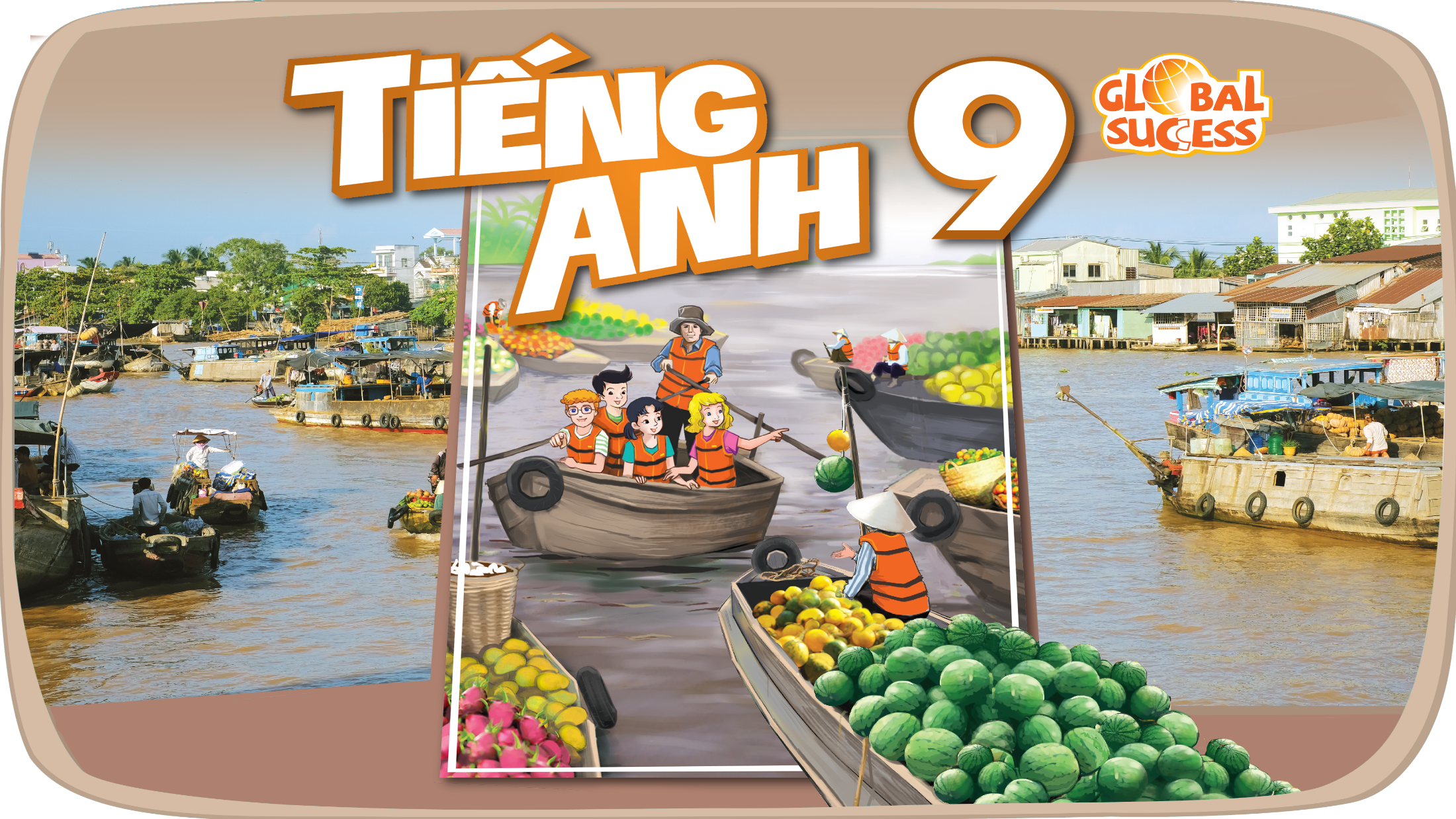 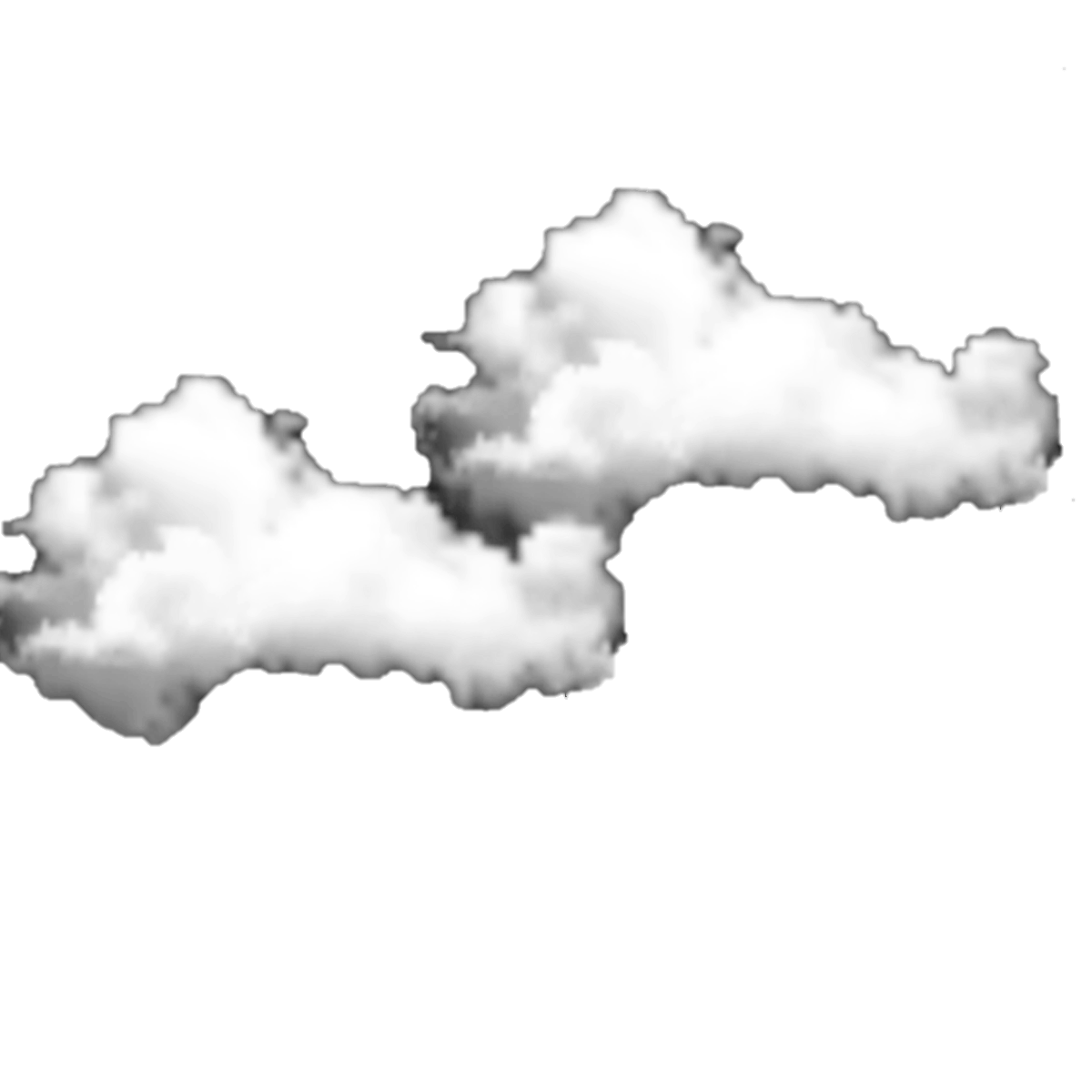 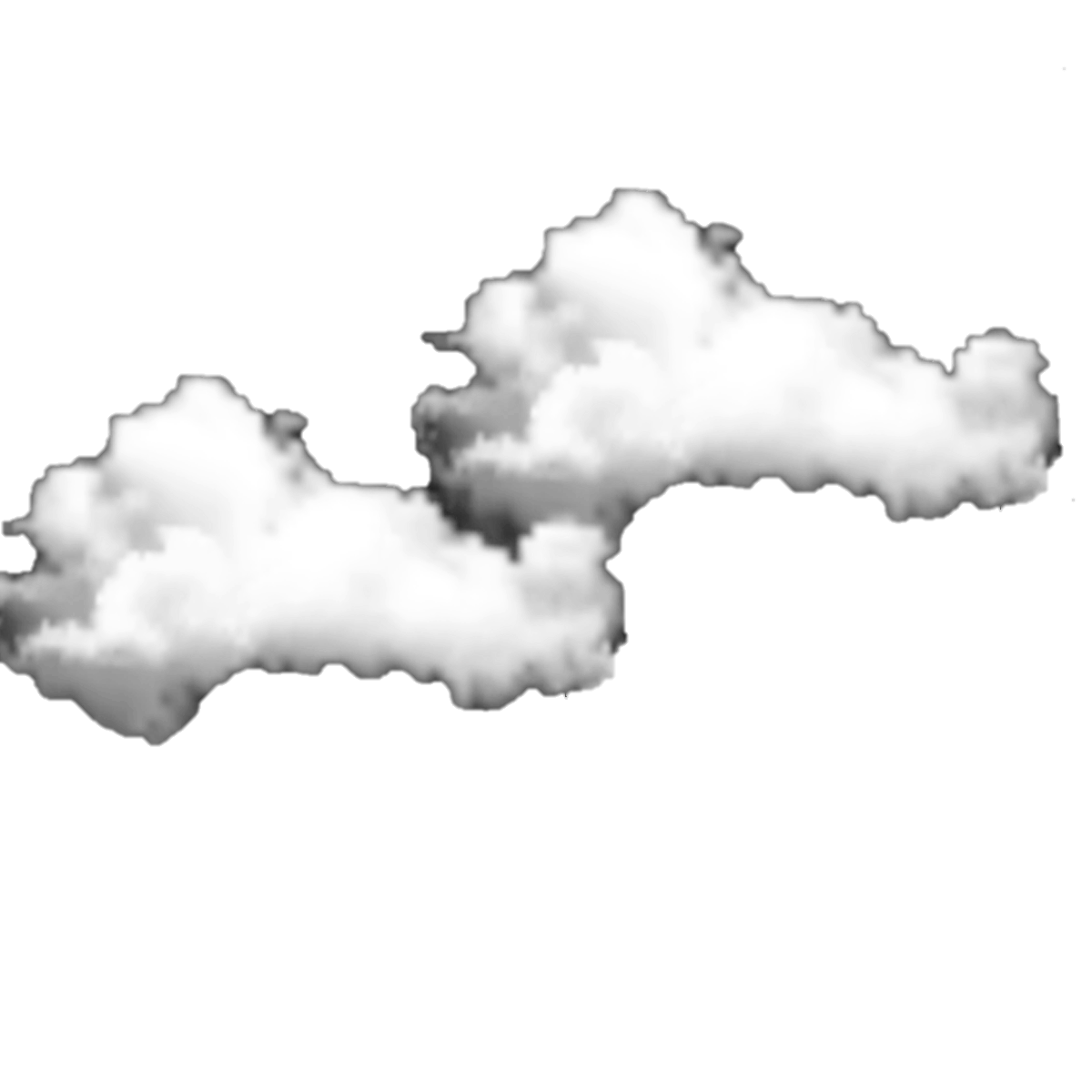 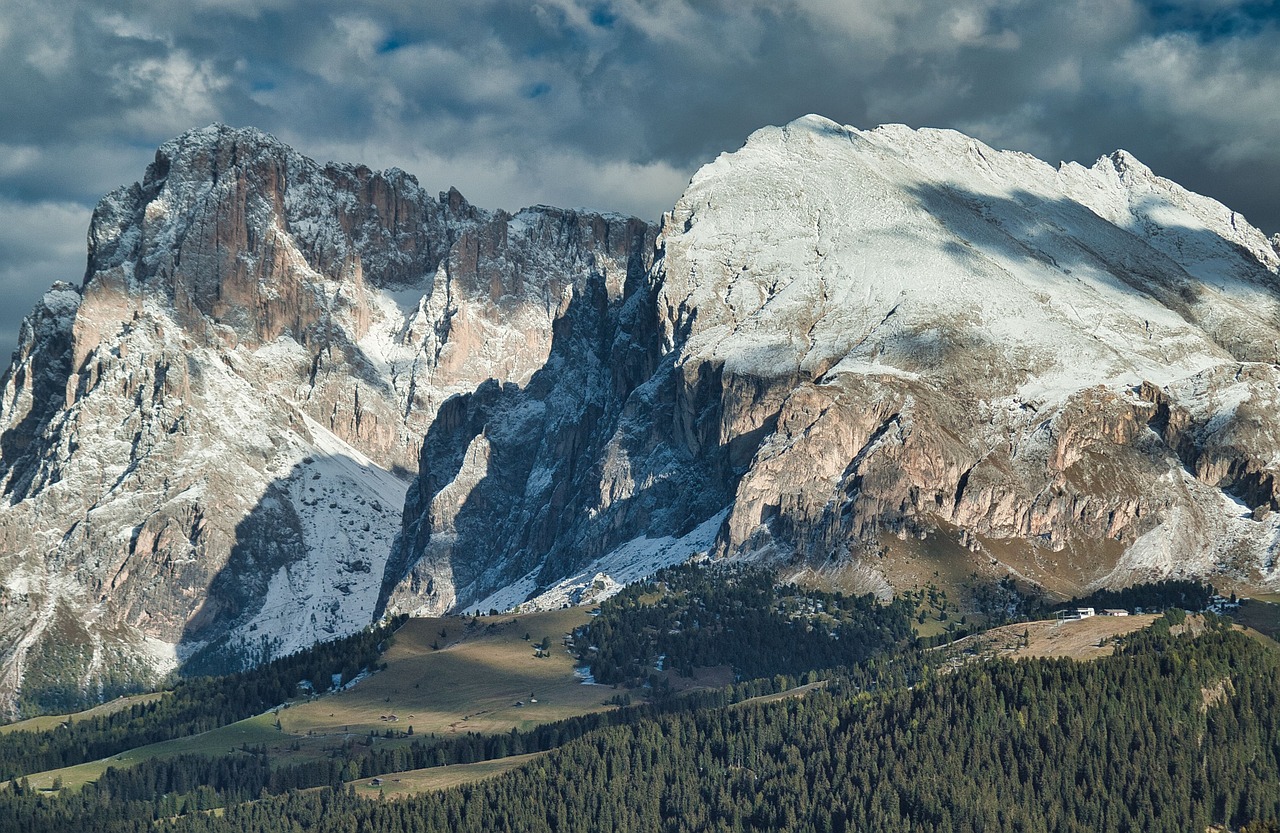 Unit
8
TOURISM
LESSON 2: A CLOSER LOOK 1
Friday, February 7th, 2025
Week: 21
Period: 63
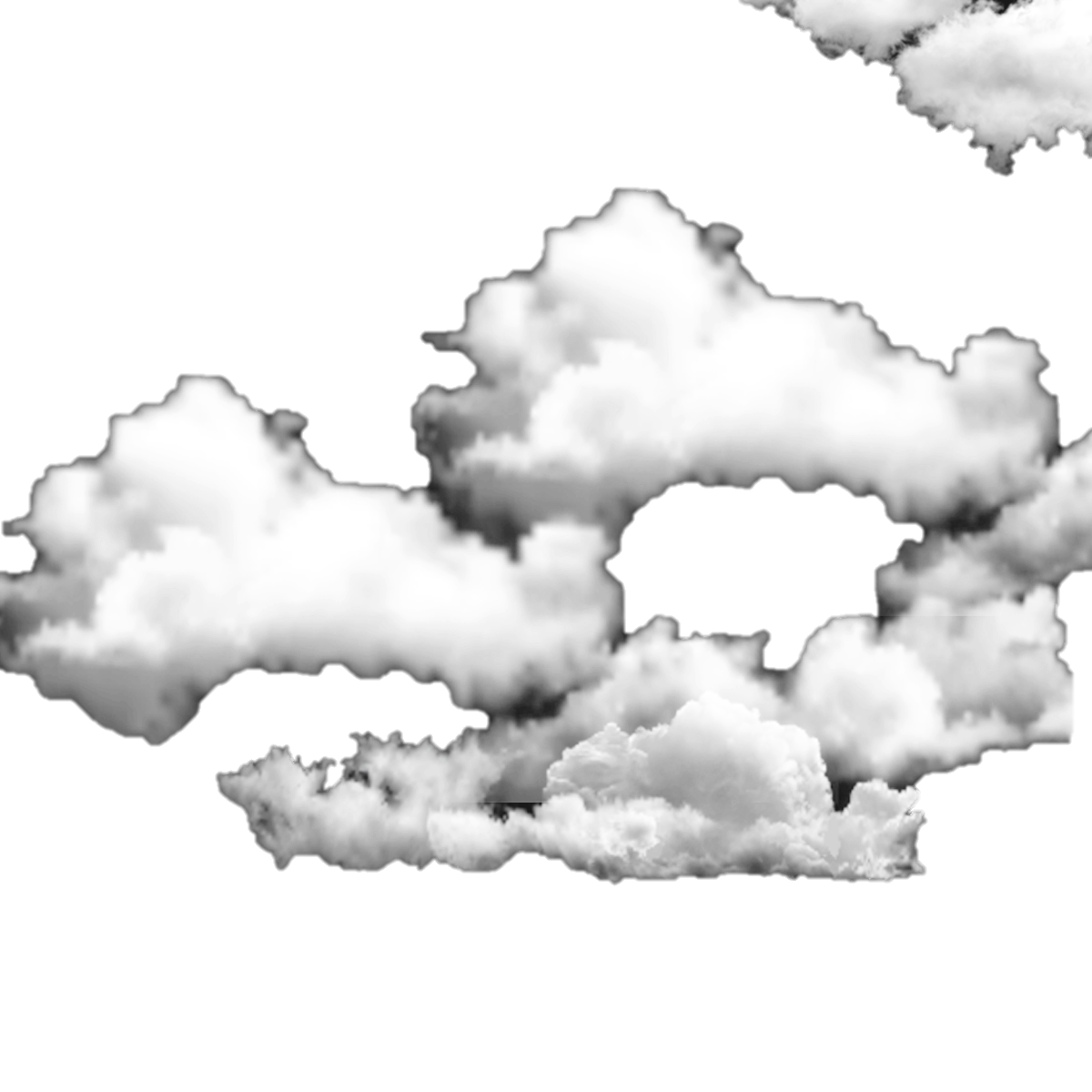 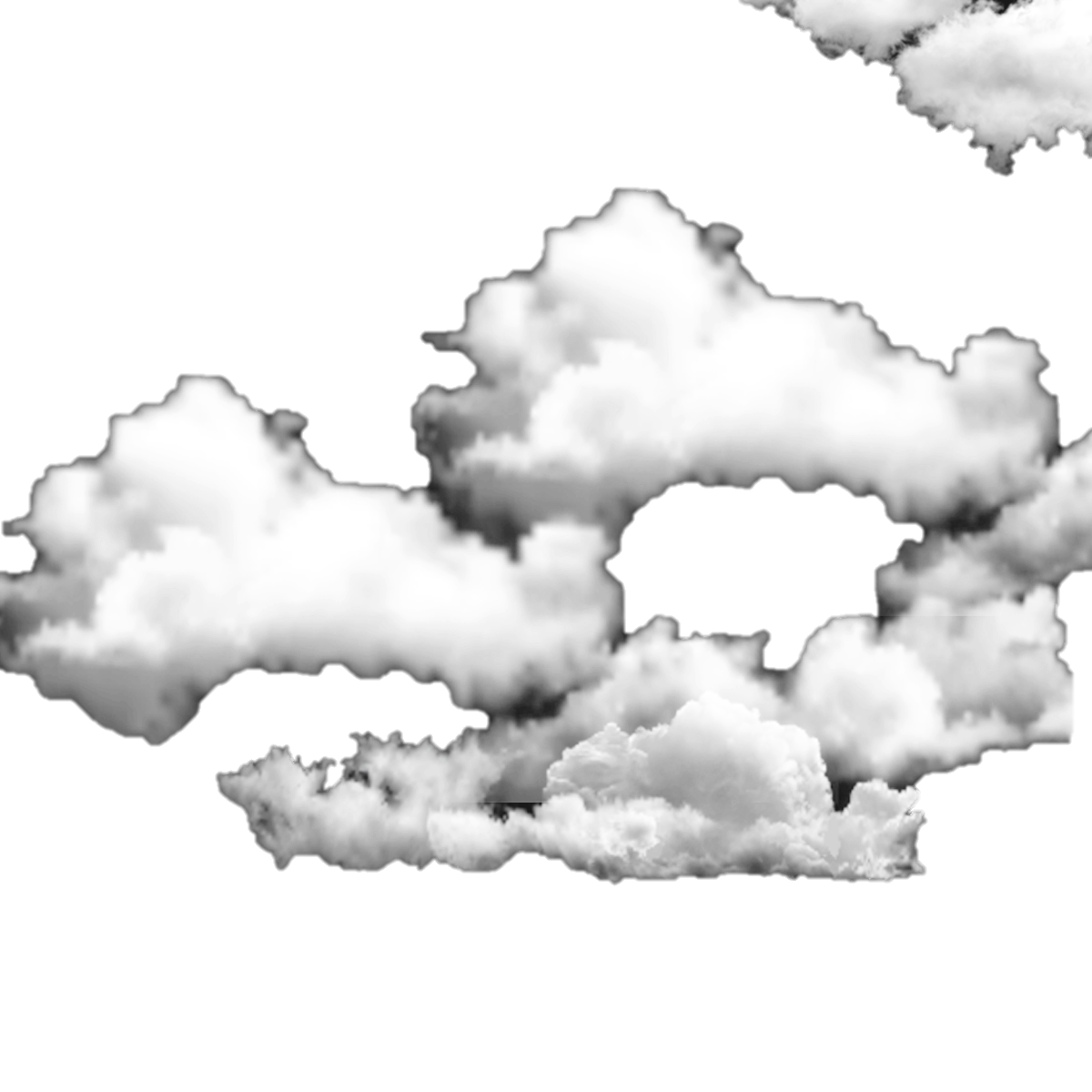 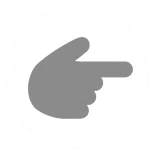 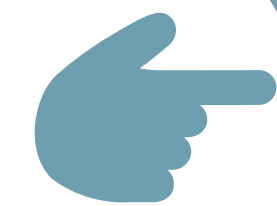 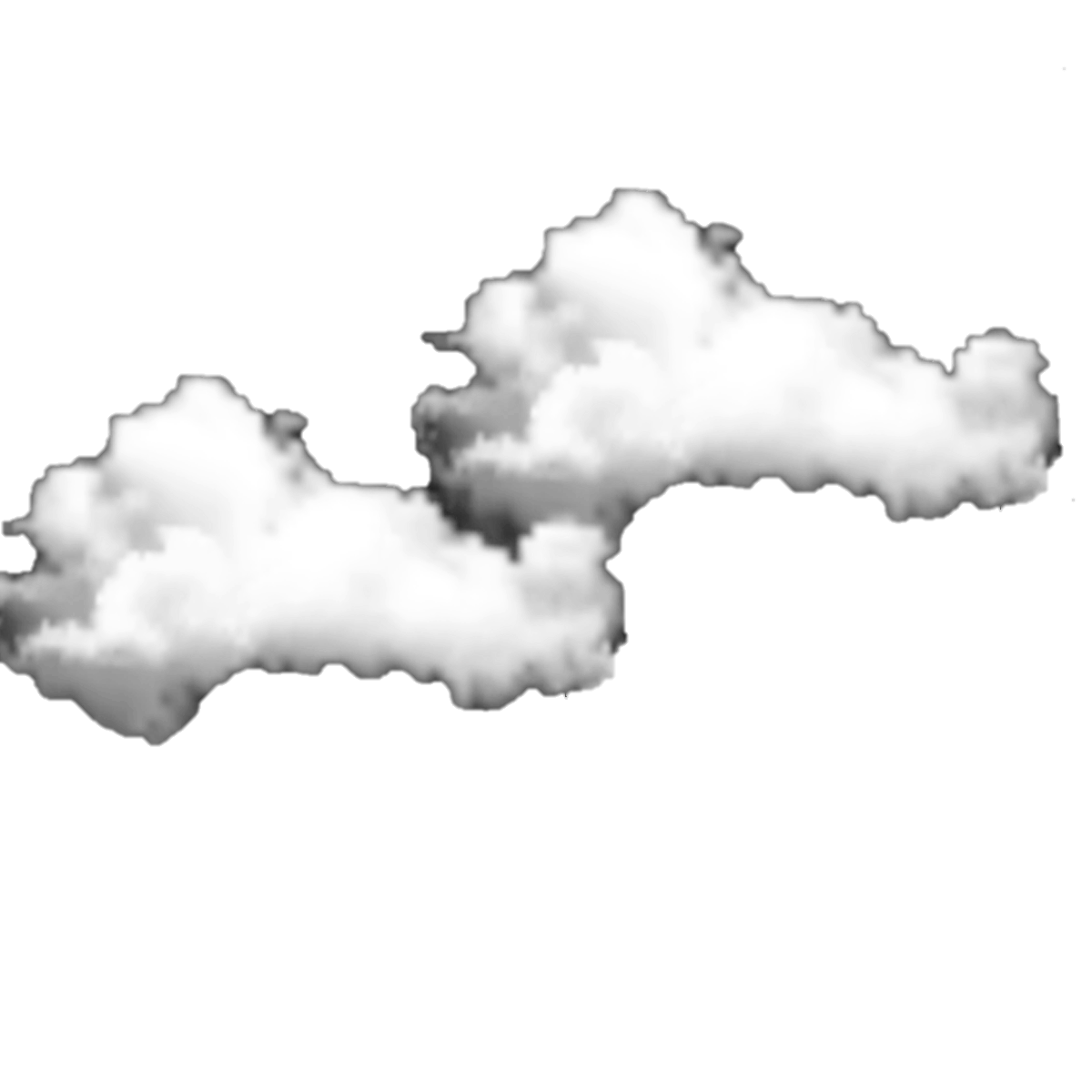 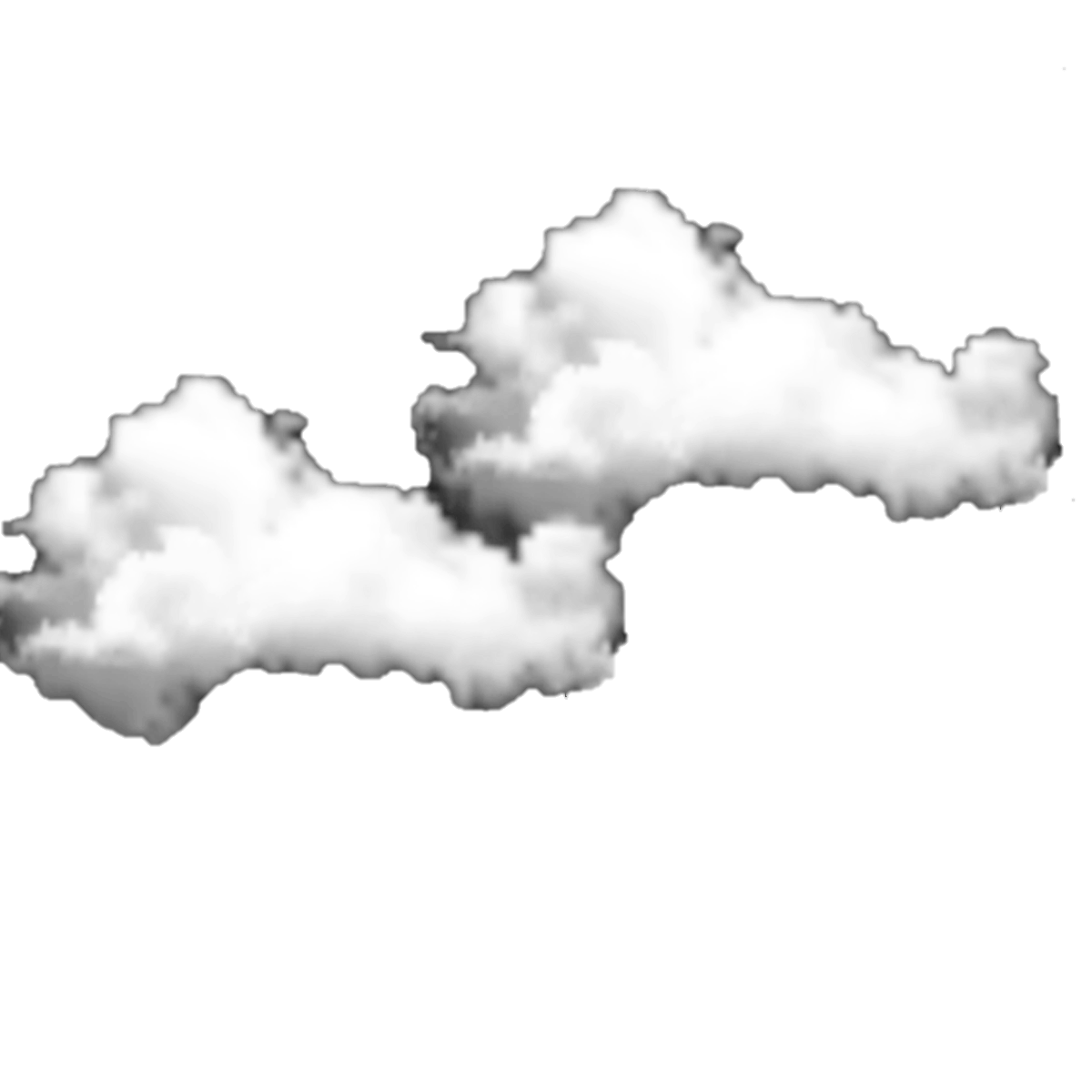 LESSON 2: A CLOSER LOOK 1
LESSON 1: GETTING STARTED
Game: BOARD RACE
WARM-UP
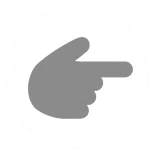 Task 1: Match the words and phrases with the explanations.
Task 2: Write a phrase from the box next to the sentence to replace ‘it’.
Task 3: Complete the sentences with the words from the box.
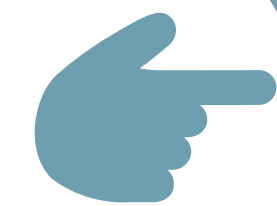 VOCABULARY
Task 4: Listen and repeat the words. Pay attention to the word stress.
Task 5: Mark the stress in the underlined words. Then listen and repeat the sentences.
PRONUNCIATION
FURTHER PRACTICE
Game: TYPHOON
Wrap-up
Homework
CONSOLIDATION
BOARD RACE
WARM-UP
Work in 2 teams.
Vocabulary topic: Tourism
The teams have to race to write words on the board. Each student writes one word at a time, before passing the chalk to the next student. 
After 2 minutes, the team with more correct words will become the winner.
RULES
VOCABULARY
package holiday (n)
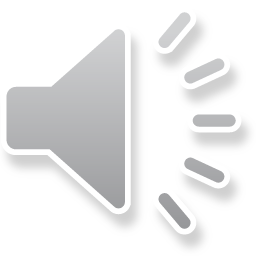 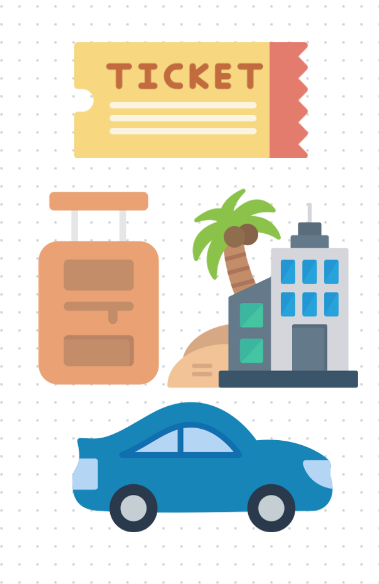 /ˈpæk.ɪdʒ ˈhɒl.ə.deɪ/
chuyến đi trọn gói
[Speaker Notes: a holiday at a fixed price in which the travel company arranges your travel, hotels, and sometimes meals for you]
VOCABULARY
self-guided (adj)
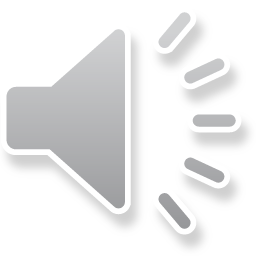 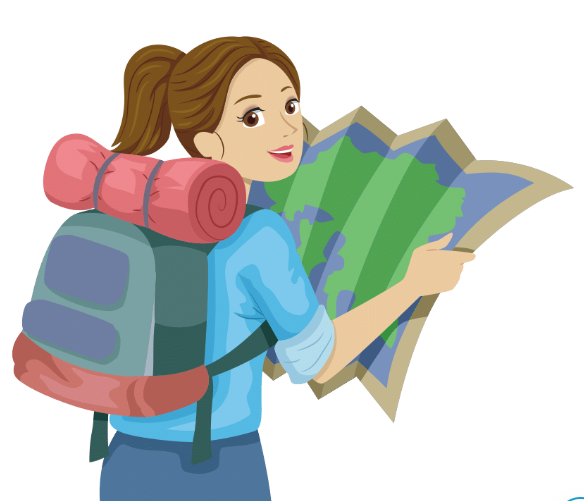 /ˌselfˈɡaɪ.dɪd/
tự dẫn đường; tự điều khiển
[Speaker Notes: A self-guided activity is one which you lead or control yourself, without any direct help from other people]
VOCABULARY
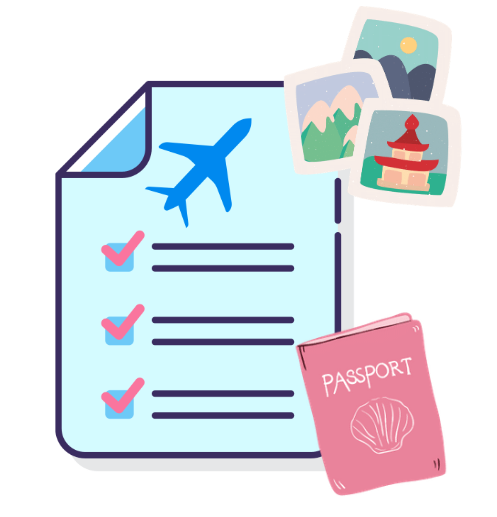 itinerary (n)
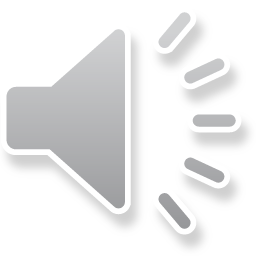 /aɪˈtɪn.ə.rer.i/
kế hoạch chi tiết của chuyến đi
[Speaker Notes: a detailed plan or route of a journey]
VOCABULARY
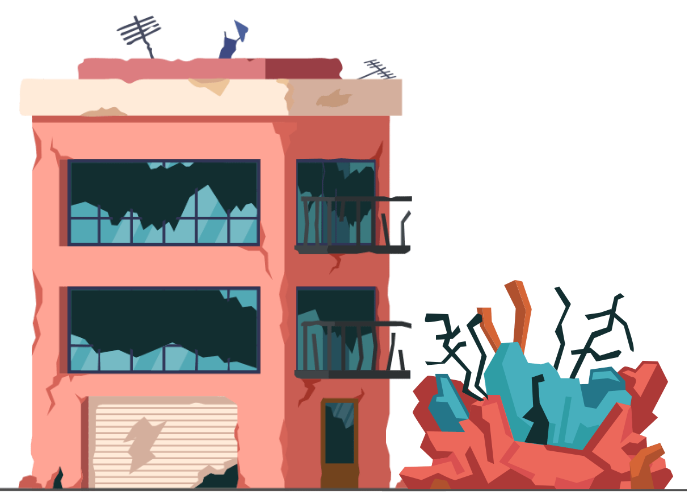 ruinous (adj)
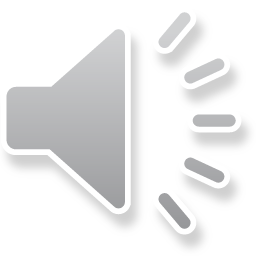 /ˈruːɪnəs/
bị phá hủy
[Speaker Notes: destroyed or severely damaged]
VOCABULARY
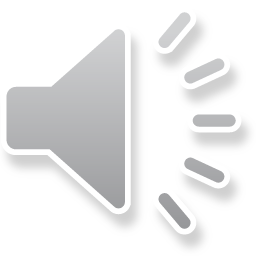 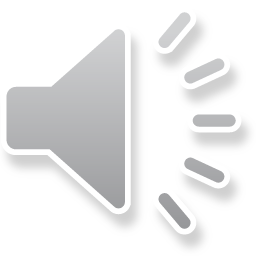 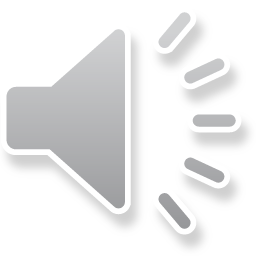 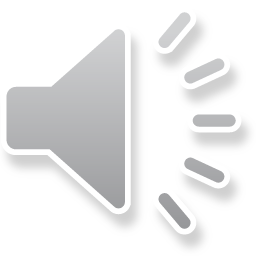 VOCABULARY
1
Match the words and phrases with the explanations
1. package holiday
2. self-guided tour
3. trip itinerary
4. homestay
5. Google Maps
[Speaker Notes: 1. e        2. c        3. a        4. b       5. d]
VOCABULARY - Key
1
Match the words and phrases with the explanations
1. package holiday
2. self-guided tour
3. trip itinerary
4. homestay
5. Google Maps
[Speaker Notes: 1. e        2. c        3. a        4. b       5. d]
VOCABULARY
2
Write a phrase from the box next to the sentence to replace ‘it’.
ruinous site		entrance ticket 		smooth trip	
fixed itinerary		travel agency
entrance ticket
ruinous site
travel agency
fixed itinerary
smooth trip
[Speaker Notes: 1. entrance ticket            2. ruinous site           3. travel agency
4. fixed itinerary            5. smooth trip]
VOCABULARY
3
Complete the sentences with the words from the box.
entrance 	apps 		package	self-guided 		itinerary
self-guided
We’d like to go on a(n) ___________ tour which will be interesting and 
be within our budget.
2. Lan sent us the ___________ of her trip to Sa Pa for reference.
3. During the tour, we have to buy the ___________ tickets for the Glass Museum and the Art Gallery.
4. If you take a(n) ___________ holiday, you have to follow a fixed itinerary.
5. If you want to get information about domestic tourist destinations, download these ____________.
itinerary
entrance
package
apps
[Speaker Notes: 1. self-guided              2. itinerary               3. entrance               
4. package             5. apps]
PRONUNCIATION
Stress in words ending in -ic and -ious
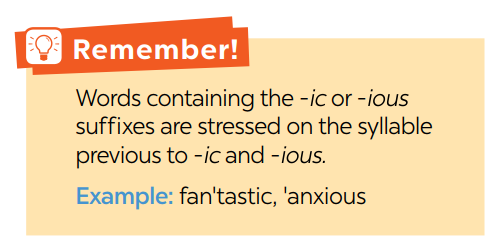 Các từ có hậu tố  -ic và  -ious thì nhấn âm liền trước nó.
PRONUNCIATION
4
Listen and repeat the words. Pay attention to the word stress.
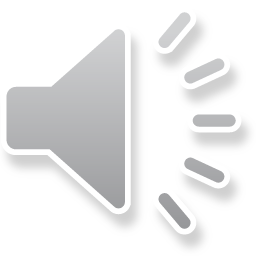 PRONUNCIATION
5
Mark the stress in the underlined words. Then listen and repeat the sentences.
1. The visitors are curious about the history of the old public building.
2. They have an ambitious goal which is to go on a cruise across the Pacific.
.
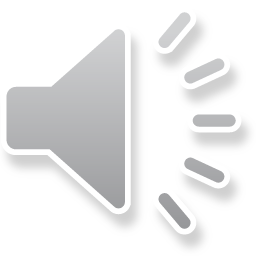 PRONUNCIATION
5
Mark the stress in the underlined words. Then listen and repeat the sentences
3. We watched some classic movies while we were here on our previous holiday.
4. We stayed at a luxurious hotel near a terrific beach.
5. The village has a romantic landscape with various flower beds.
FURTHER PRACTICE : TYPHOON GAME
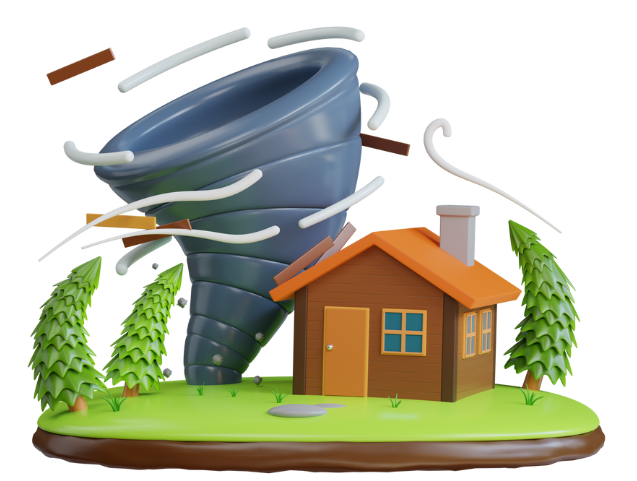 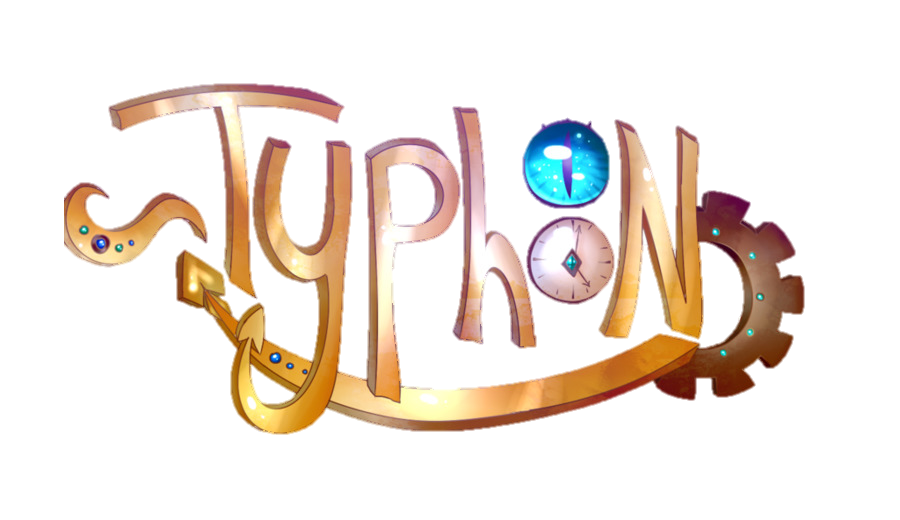 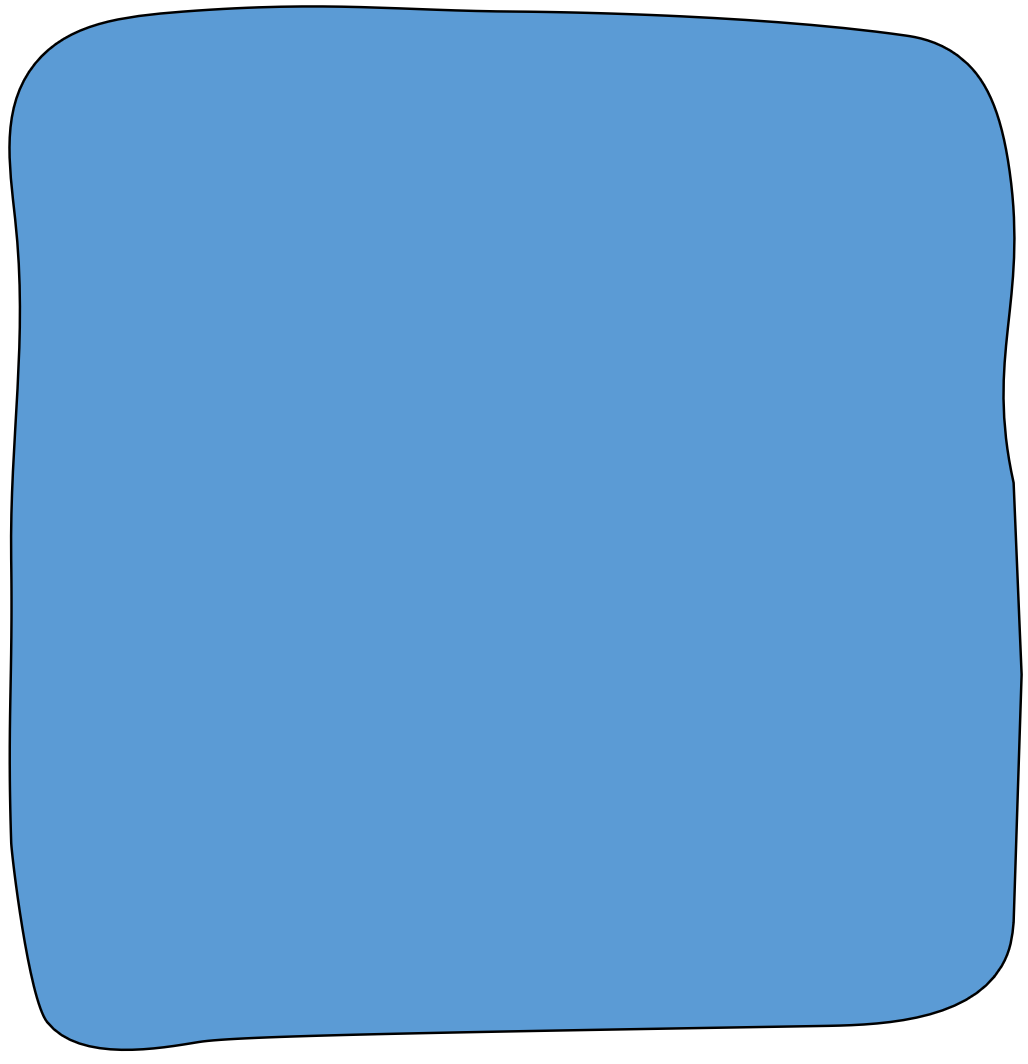 Pick a box.
Answer the question.
Get a random prize below.
The winning team has the most points.
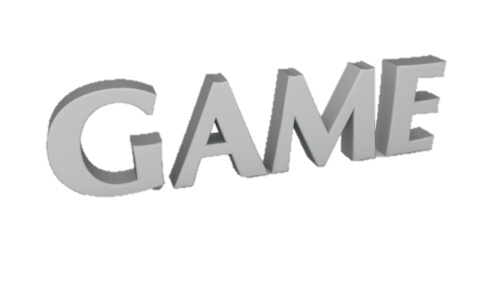 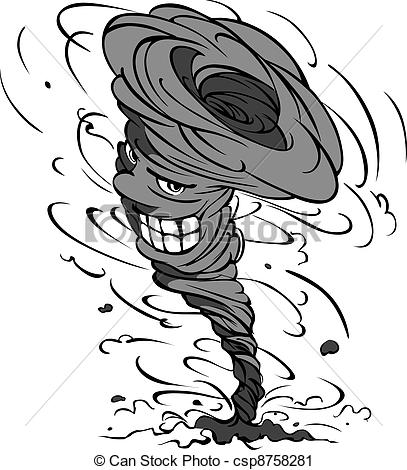 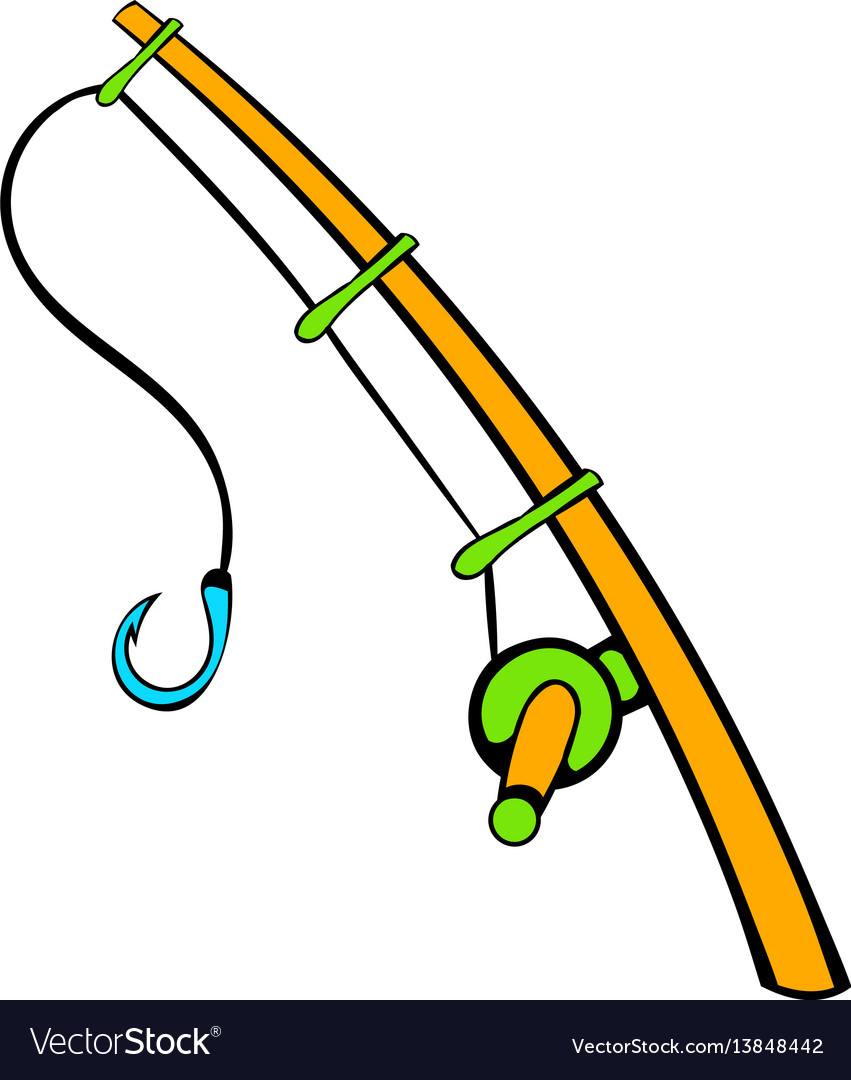 10
Swap point
Blow friend’s point
Your point
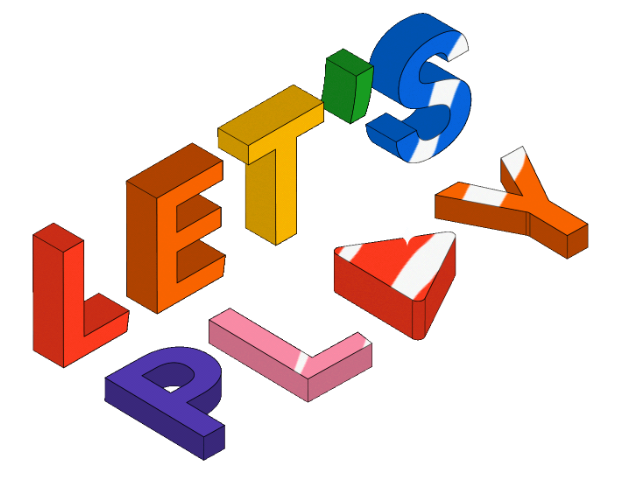 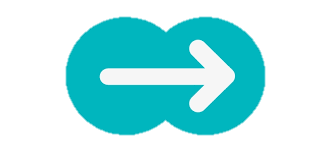 PICK A BOX
10
1
20
2
3
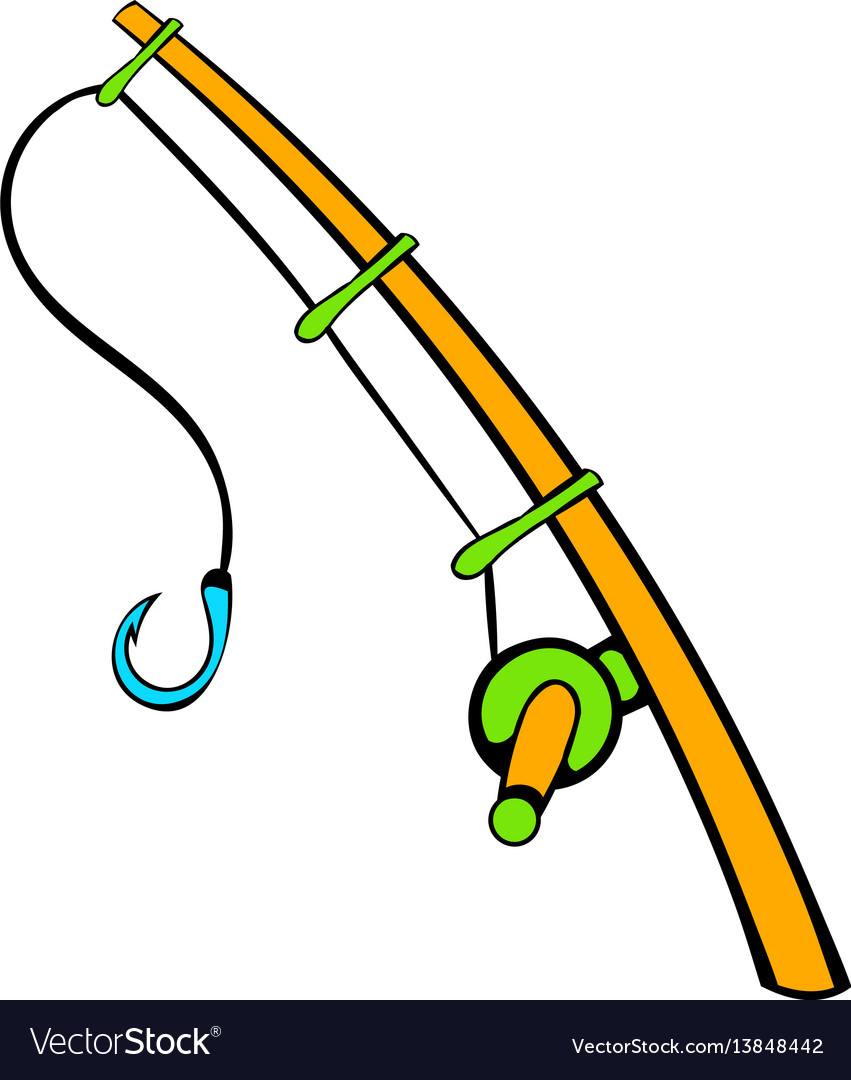 20
4
5
10
6
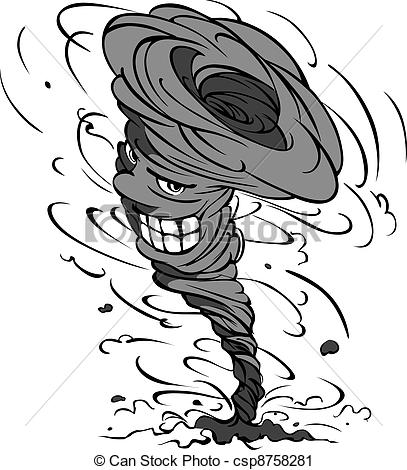 Choose A, B, or C to complete each sentence.
The bus dropped us at the square and gave us two hours to do a ______ tour of the ancient town.
A. disastrous 			B. self-guided   			C. sport
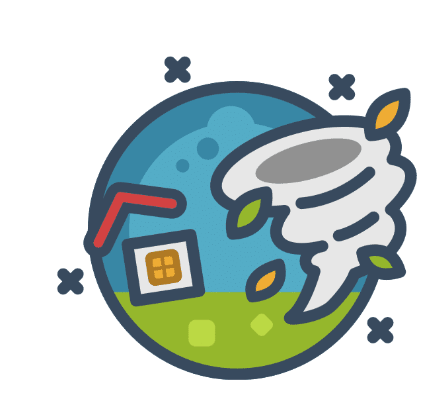 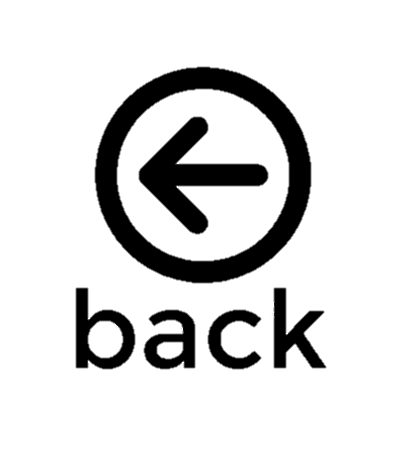 Choose A, B, or C to complete each sentence.
2. We’ve booked a(n) ______ for our holiday because we want to learn more about the life of the locals.
A. homestay 		B. expensive hotel                   C. resort
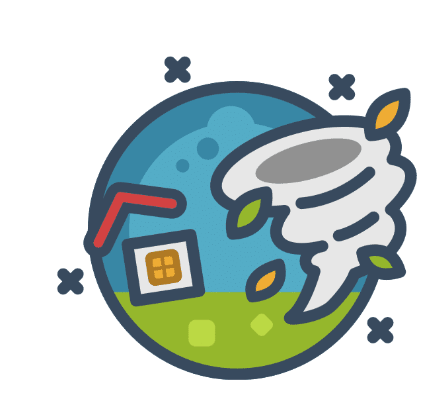 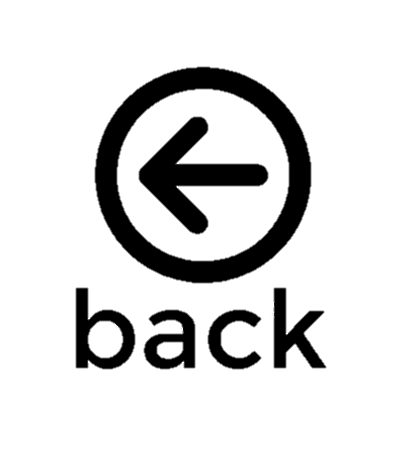 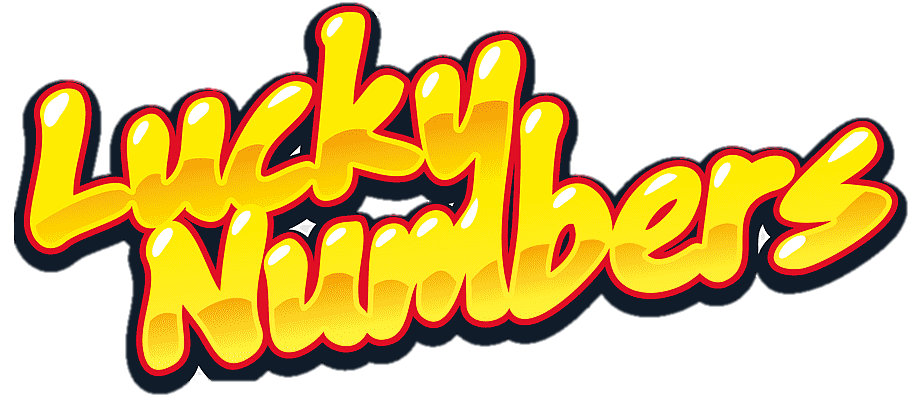 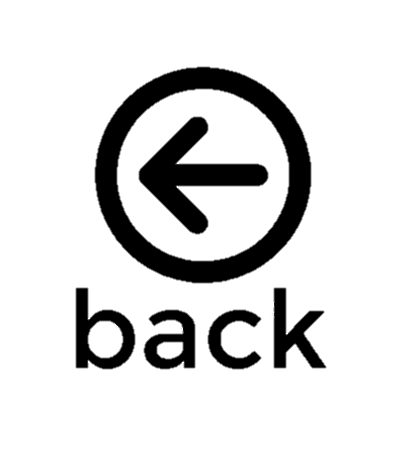 Choose A, B, or C to complete each sentence.
3. Sorry, I don’t know any ______ since we have always planned our trips on our own.
A. travel agencies   B. tours         C. places of attraction
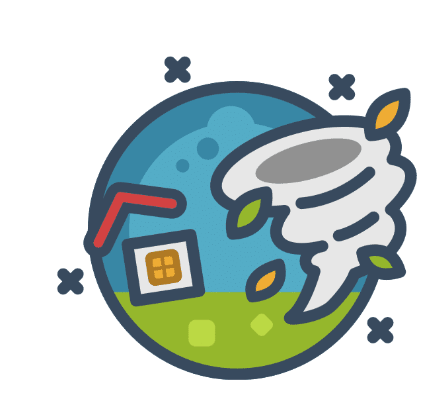 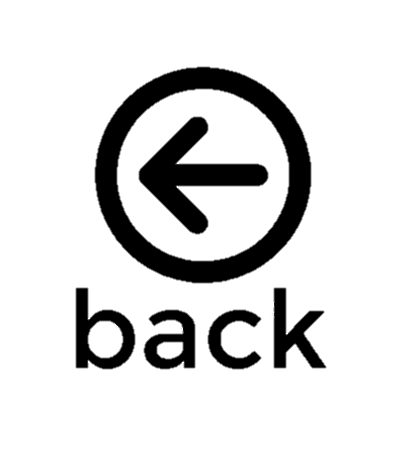 Choose A, B, or C to complete each sentence.
4. My son usually uses ______ apps to buy tickets and book accommodation.A. educational 		B. social media		C. travel
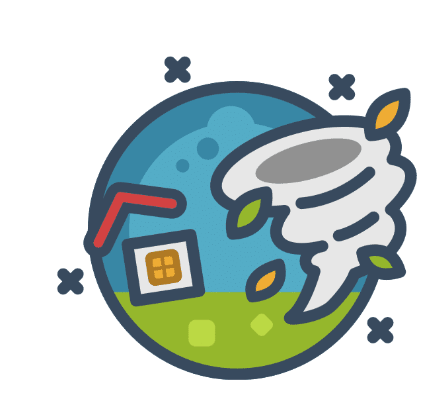 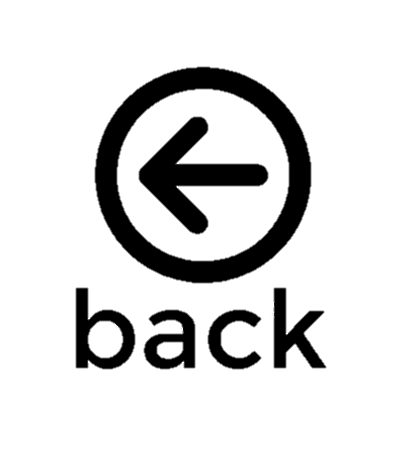 Choose A, B, or C to complete each sentence.
5. The agency sent us a detailed ______, so we know the activities and their times for each day of our trip.
 A. description 		B. itinerary 		C. timetable
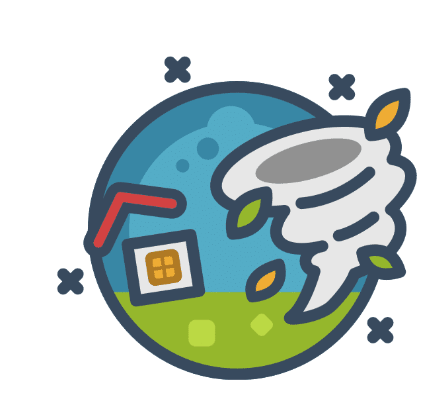 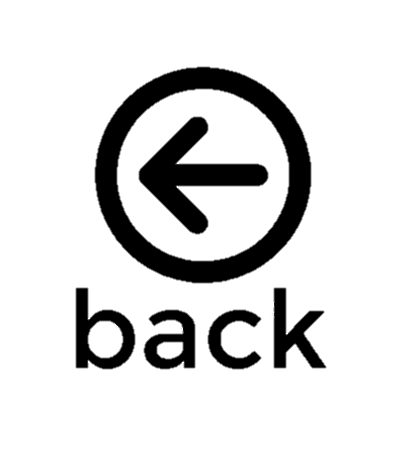 CONSOLIDATION
1
Wrap-up
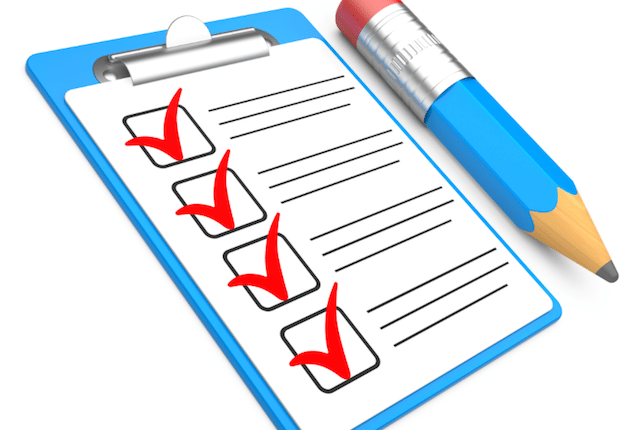 List some phrases learned in the lesson;
 List some other learned words / phrases related to Tourism;
 Pronounce correctly words ending in -ic and -ious.
CONSOLIDATION
2
Homework
Learn by heart the new words.
Do exercises part A in the workbook.
Prepare Lesson 3: A closer look 2.
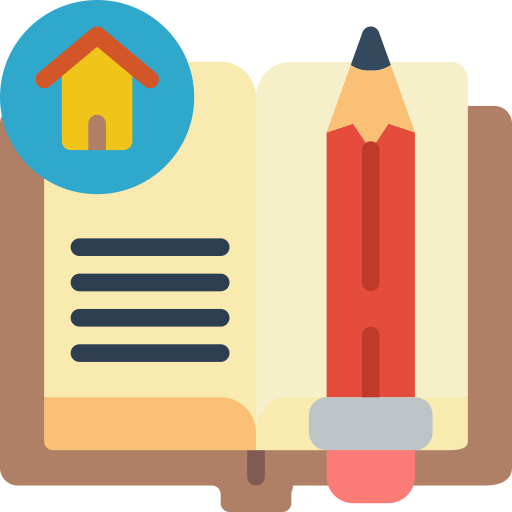 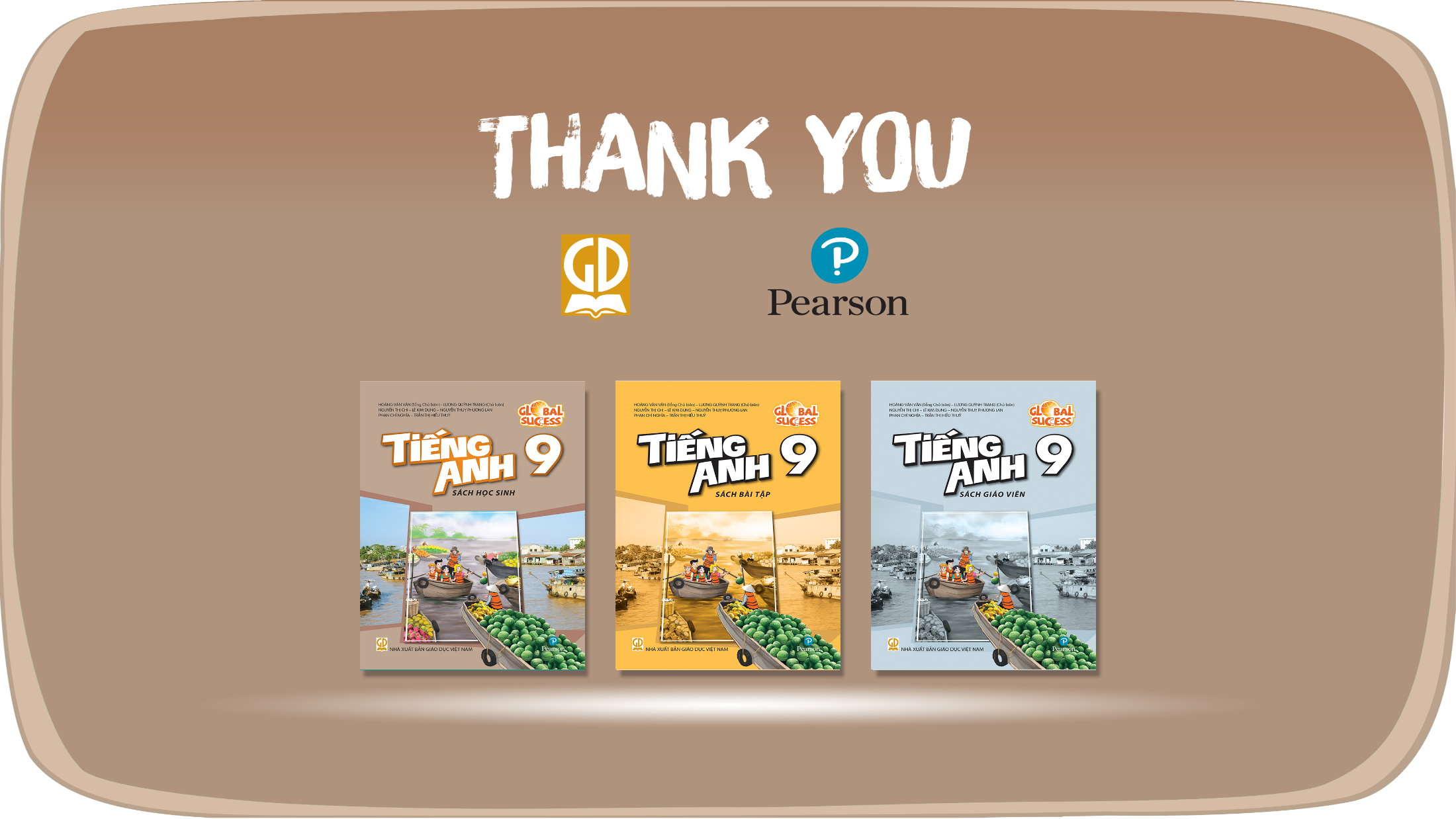 Website: hoclieu.vn
Fanpage: facebook.com/www.tienganhglobalsuccess.vn/